HCL Patient Data Registry Project: Project Update
Leslie Andritsos, MD
Professor of  Internal Medicine

Mirela Anghelina, MD, MPH
Clinical Research Coordinator
HCLF Patient Data Registry
Conceived of and funded by patients
Created by the HCL Foundation in collaboration with hairy cell researchers and biomedical informatics specialists
Immediate goals
To increase knowledge of the disease
Improve the lives of patients with HCL
Future goals: 
Facilitate clinical and translational research
Serve as a platform for future studies
Registry Participation
2 ways to participate:

Enroll in person at a Center of Excellence that is participating in the study

Enroll via the web portal if not treated at a participating site www.hairycellleukemia.org
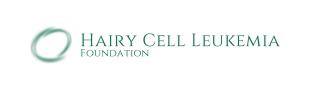 www.hairycellleukemia.org
4
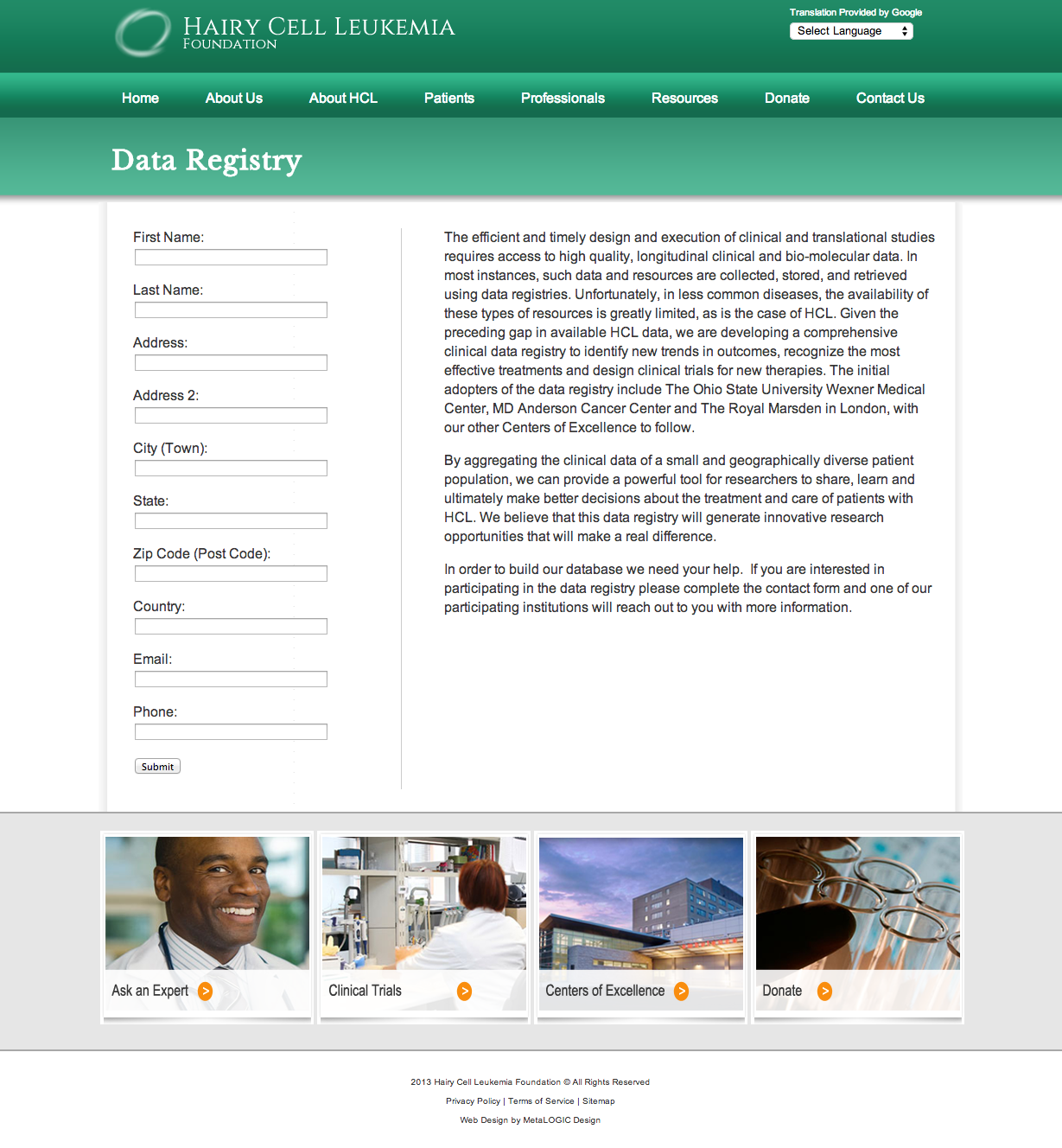 Registry Participation
Enrollment entails:
Signing Informed Consent
Signing HIPPA Consent
Providing a medical release of information
Providing your treating physicians’ names and contact information
Once  someone’s information is in the registry, we will update it yearly or anytime there is a major change in their health status
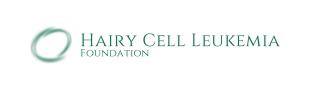 De-Identification Pipeline
MDE
EHR
Identified Data Sources
Non-Identifiable Patient Data
One-way Hash Generator
Date Skewer
De-identified HCL Disease Registry
Extract First, Last Name & DOB
Eg. John Smith, 5/20/1950
Extract Dates
Configure Range
Eg: 0 - 300 days
Clean & Normalize
SHA1 Hash Generation
Temporal Date Skewer
Deidentified Patient Hash Code
Eg: 136a93f13ce6f350b95eed0faee6d d4ﬀ5eca042
Temporally Consistent Skewed Patient Dates  Eg. : 15 Oct, 2012  -> 20 Dec, 2011
12 March, 2015 -> 16 May, 2014
De-identified Patient Data
Current Registry Participation
Centers of Excellence Participating: 
Ohio State University
Royal Marsden Hospital 
MD Anderson Cancer Center
University of Rochester
HCLF Web Portal 
Annual patient enrollment estimates: 50
8
Patient Recruitment: Registry participation via HCLF website
Patient inquiries: 
446 US 
113 International 
199 patients consented 
154 Medical records acquired
140 Medical records uploaded
9
Registry Participation
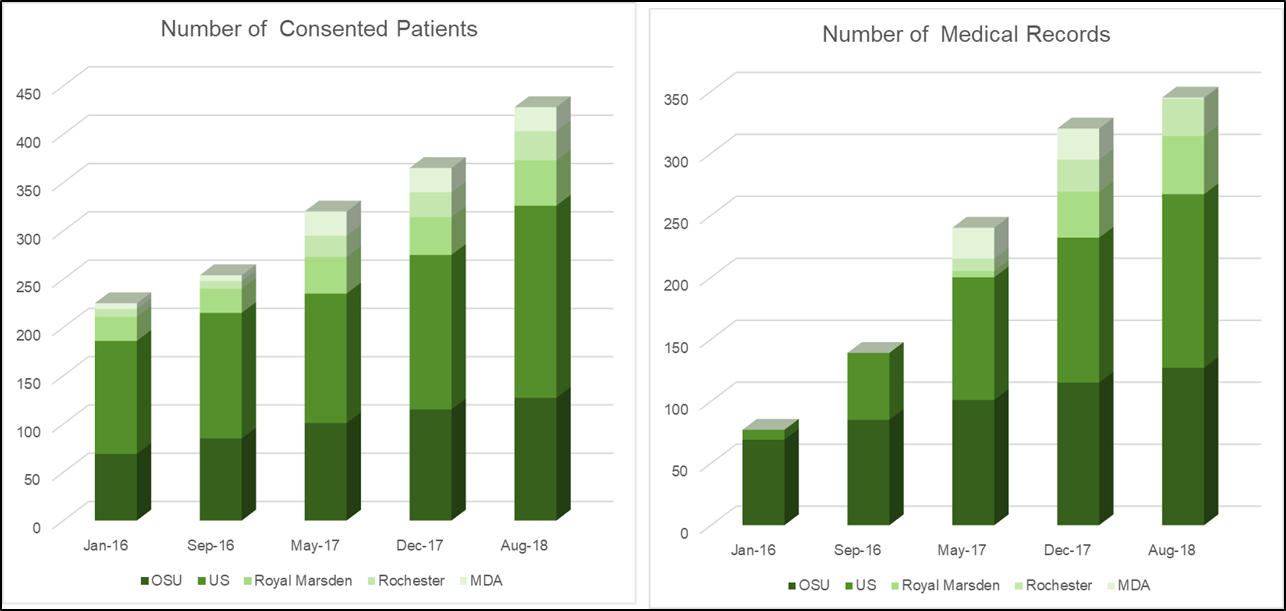 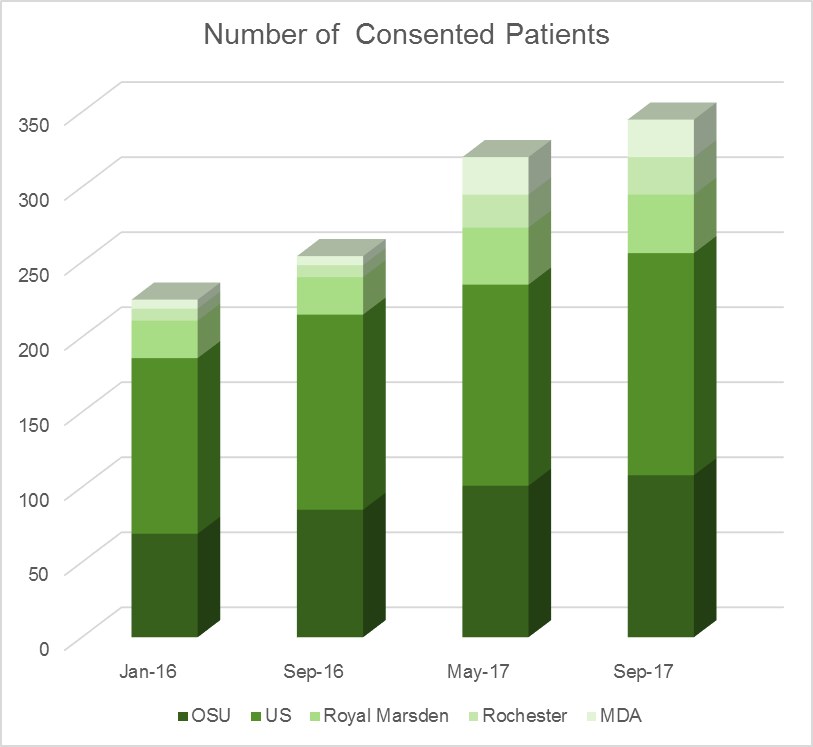 10
Participants via HCLF website
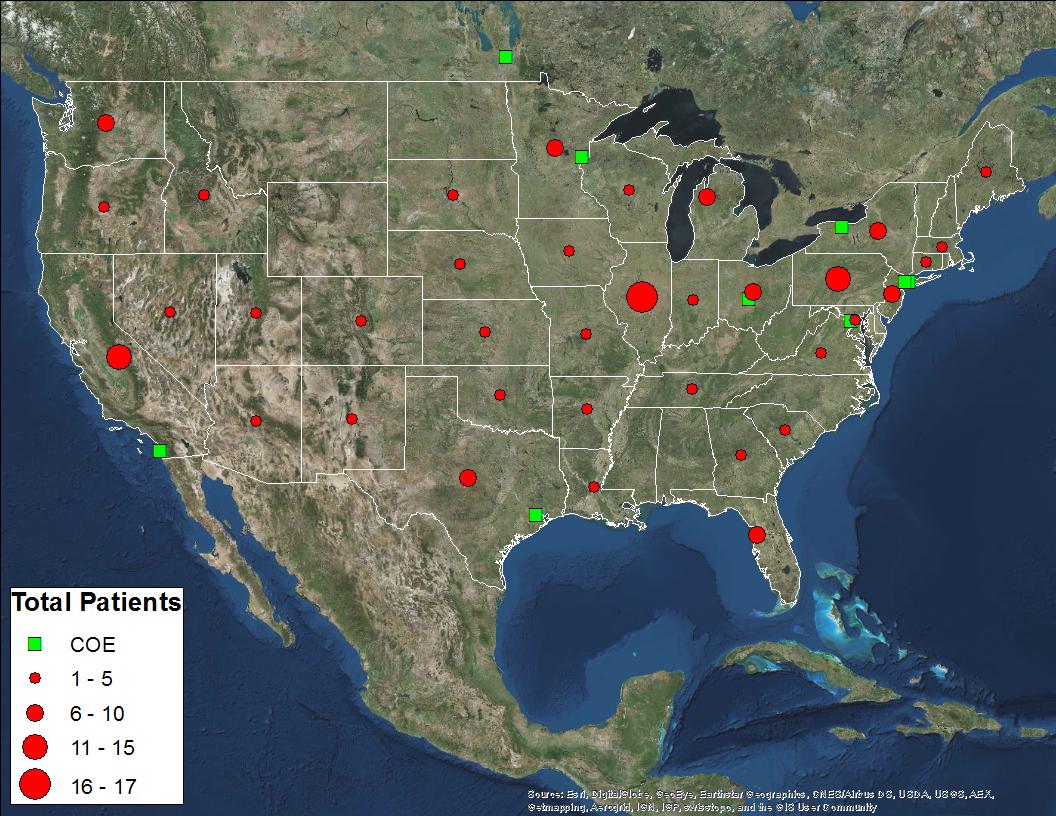 MICB
Mayo
URMC
MSK
HNSM
OSU
NIH
Scripps
MDA
US participants
MALE
FEMALE
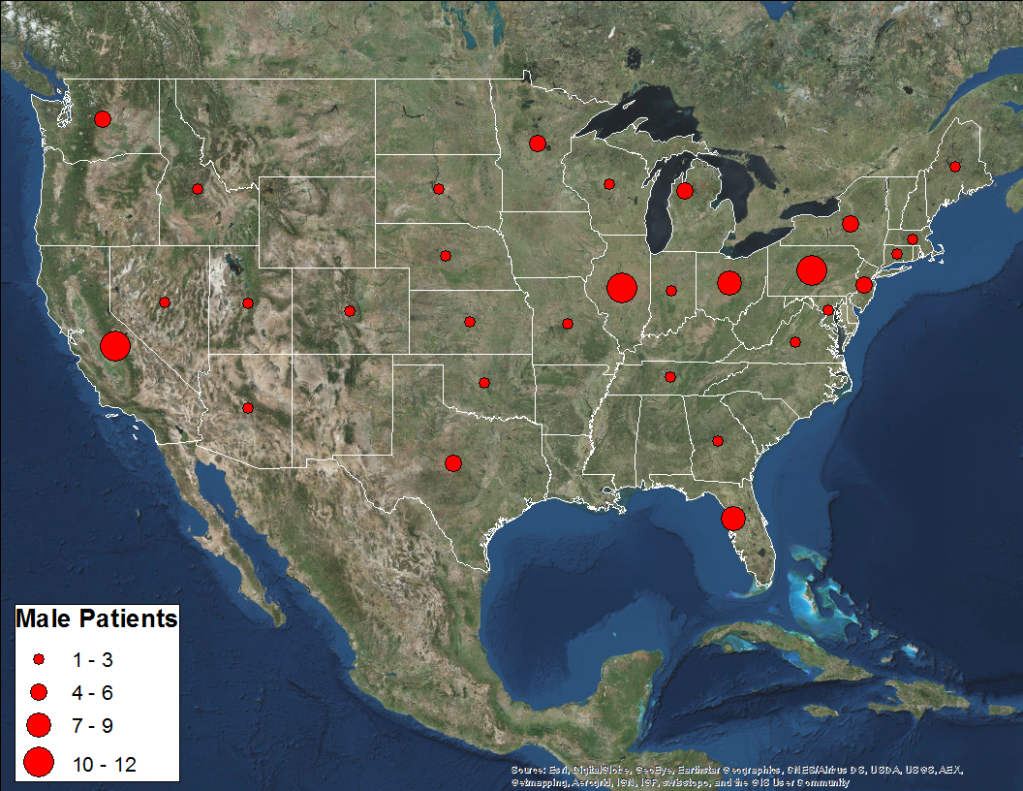 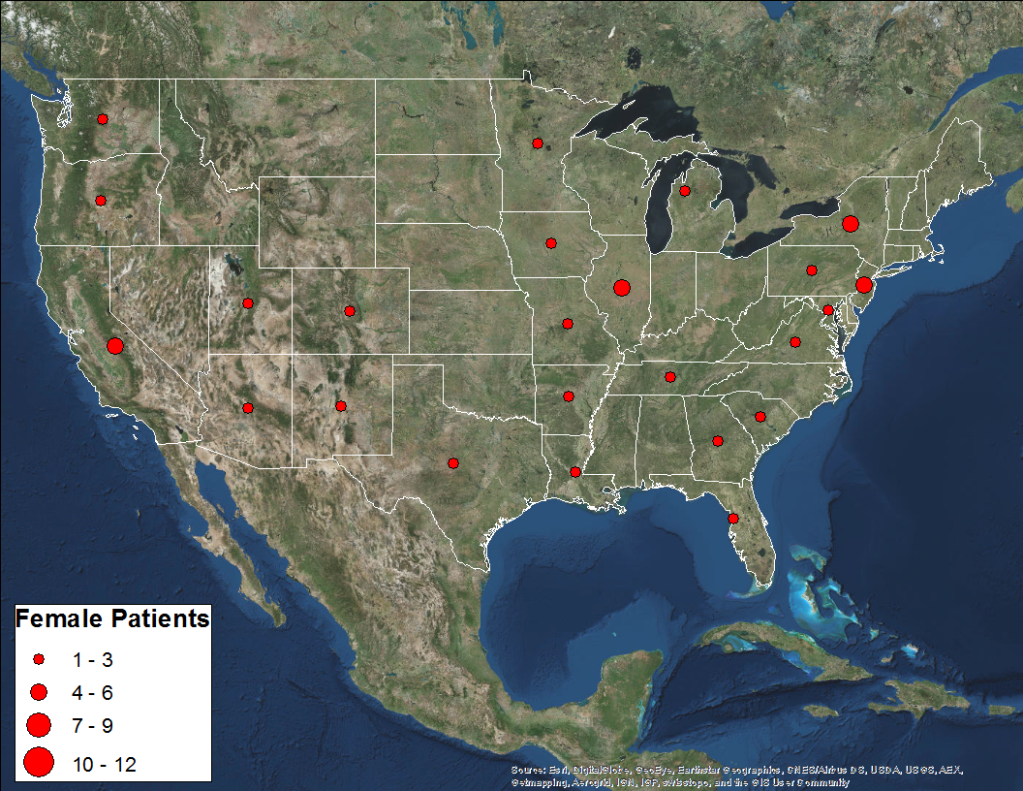 US participants
Older than 65 years
Age 50-65 years
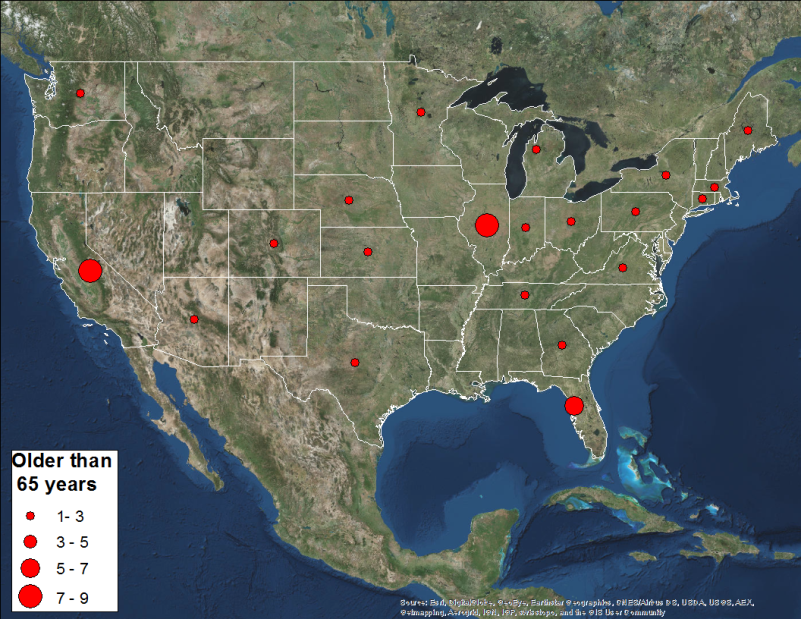 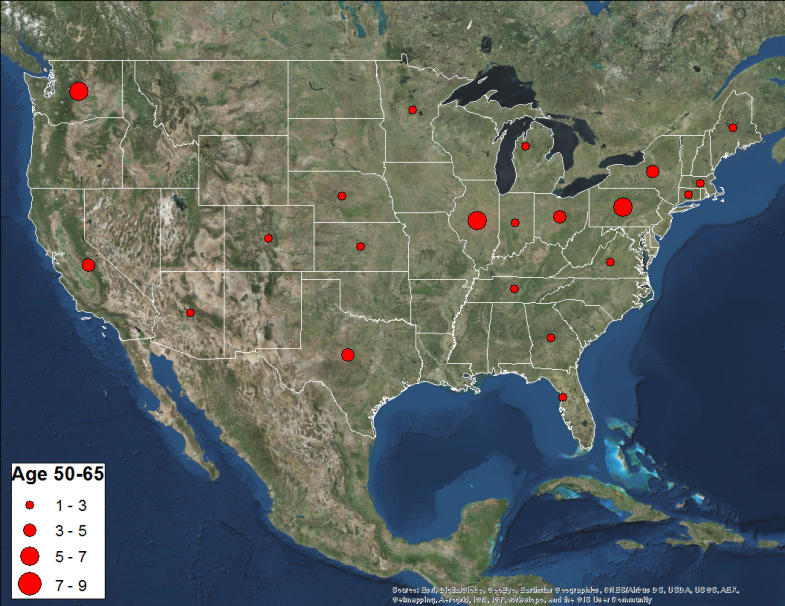 Younger than 50 years
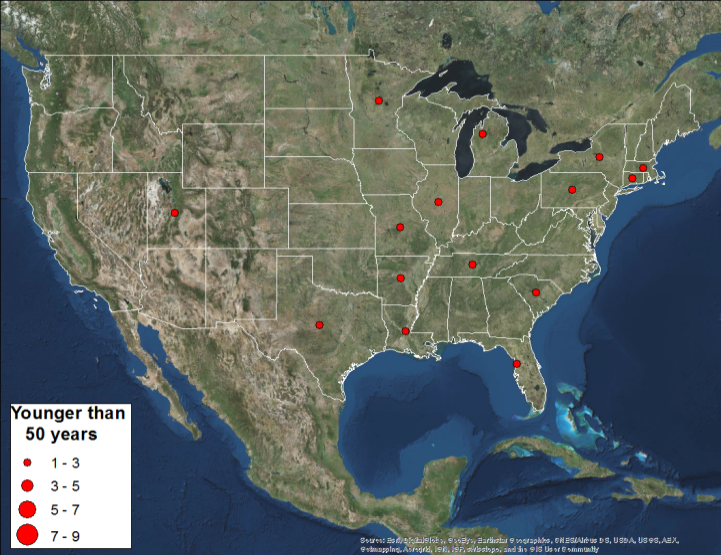 International Patients
UK	  27
Australia	  19
Canada	  17
Brazil	    5
Netherlands   6
Belgium	    2
Ecuador	    2
Iran	    2
Ireland	    2
Italy	    5
New Zealand 2
Bulgaria 	    1
China	    1
Finland	    1
Germany        1
Greece	    1
India	    1
Israel	    1
Nicaragua      1
Palestine        1
Pakistan	    1
Russia	    1
South Africa   2
Spain	    1
Turkey	    1
Venezuela      1
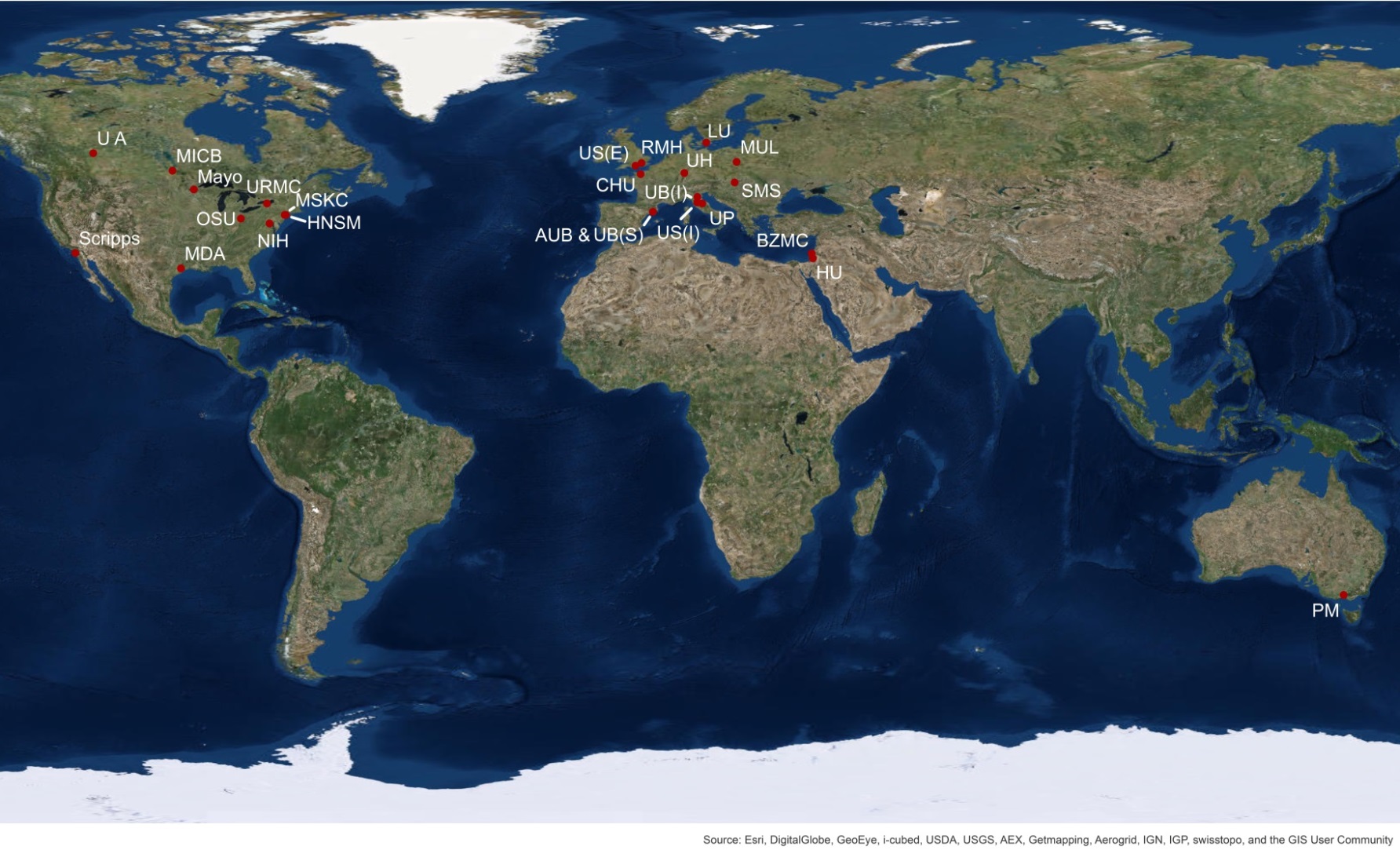 International Registry Participation:
A message from South Africa
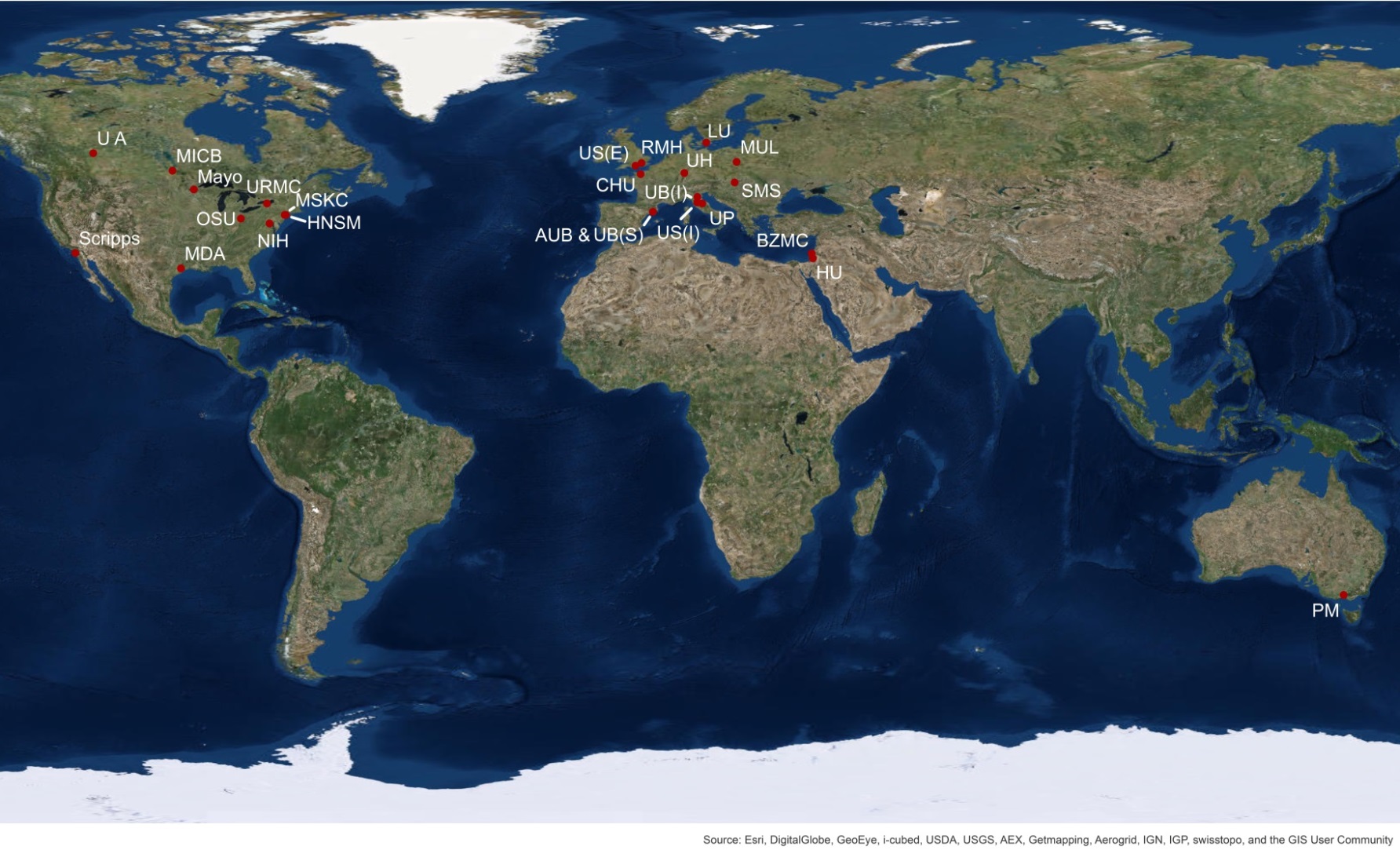 “It is sad that 
this happens …..again because
 I live on the dark continent. 
Our medical situation here with 
rare diseases is terrible – 
It is rare for ANY medical specialist
to have heard of HCL. 
           Thank you again.”
First Clinical Studies Using the Patient Data Registry
Updated Risk Stratification Analysis
Quality of Life and Clinical Outcomes of Hairy Cell Leukemia Patients
Impact of infections at the time of HCL diagnosis
16
Updated Risk Stratification in HCL
Most hematological malignancies have known prognostic factors that can help predict risk and outcomes
Difficult in HCL because it is so rare
Prediction of outcomes in HCL has not been updated since 1982
Predates effective therapies- standard treatment at the time was splenectomy
Based on physical measurement of spleen and hemoglobin values
Staging requires high quality data from a large, diverse group of patients
The HCL registry provides us with the opportunity to update staging and risk stratification in HCL
Include new genetic and molecular testing
Include outcomes from the newest treatment options
Goal: develop a new stratification system that can accurately predict risk and outcomes
Predict likely length of response to treatment
Predict who may require more intensive therapies
17
Quality of Life Study
First longitudinal study of QOL in HCL 
Includes patients participating in the PDR
Participants complete QOL surveys at the time of diagnosis/first visit, then every 6 months for up to 5 years
Surveys will be completed either on a website or paper
Will merge data from surveys with clinical data

*Funded by a grant from the HCLF
18
Thanks to Our Teams
Our Patients
HCL Foundation
Ken Jensen
Brian Friedman
Mark Staudtmeier
OSU Team HCL
Michael R. Grever, M.D.
Mirela Anghelina, M.D.
James Blachly, M.D.
Gerard Lozanski, M.D.
Kerry Rogers, M.D.
Naren Epperla, M.D.
Christopher Oakes, Ph.D.
David Lucas, Ph.D.
OSU BMI
Omkar Lele (Moffitt)
Chris Heckler
Puneet Majur
Soledad Fernandez
HCL Collaborators
Clarie Dearden, M.D.
Farhad Ravandi, M.D.
Clive Zent, M.D.
Matthew Cross, M.D.
Daniel Catovsky, M.D
Francesco Forconi, M.D.
Versha Benerji, M.D.
James Johnston, M.D.
Martin Tallman, M.D.
Robert Kreitman, M.D.
-And the rest of the HCLF     Researchers and CRC’s
This research was made possible by the Hairy Cell Leukemia Foundation 
with additional support from the SASS Foundation
Thank you!
20